PHÒNG GIÁO DỤC VÀ ĐÀO TẠO QUẬN LONG BIÊN
TRƯỜNG MẦM NON GIA THỤY
PHÁT TRIỂN THỂ CHẤT

Đề tài: Đi thăng bằng trên ghế thể dục
TCVĐ: Chuyển quà
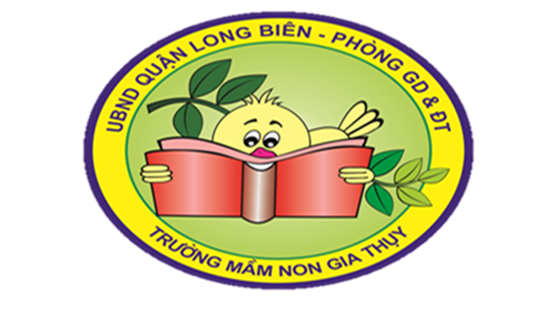 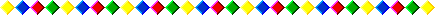 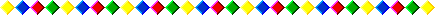 Lứa tuổi: 4 - 5 tuổi
Thời gian: 20 - 25 (phút)
Giáo viên: Lê Kim Chi
Năm học: 2023 -2024
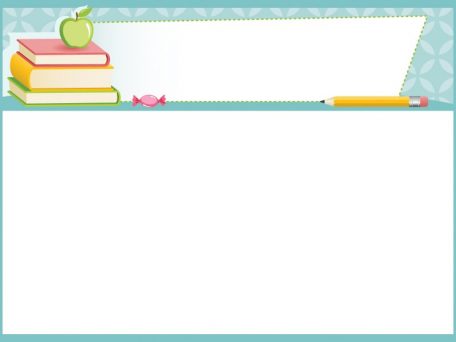 I: MỤC ĐÍCH – YÊU CẦU
1. Kiến thức:
- Trẻ biết tên bài tập vận động “Đi thăng bằng trên ghế thể dục”
- Trẻ biết chơi trò chơi: “Chuyển quà”
2. Kỹ năng:
- Trẻ biết đi thăng bằng trên ghế thể dục , nhanh nhẹn khi tham gia chơi trò chơi.
- Rèn luyện kỹ năng khéo léo và định hướng không gian cho trẻ.
3. Thái độ:
- Trẻ thích tập thể dục, hứng thú tham  gia hoạt động
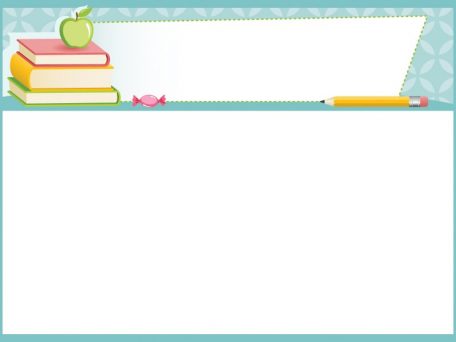 II: CHUẨN BỊ
Đồ dùng của cô:
Giáo án điện tử, bảng tương tác, que chỉ
Nhạc bài hát : “ Ra vườn hoa em chơi , một đoàn tàu , chú ếch con , 
Nhạc trò chơi, loa, Đài...
2.    Đồ dùng của trẻ:
Chỗ ngồi cho trẻ, vạch trò chơi.
Trang phục gọn gàng phù hợp.
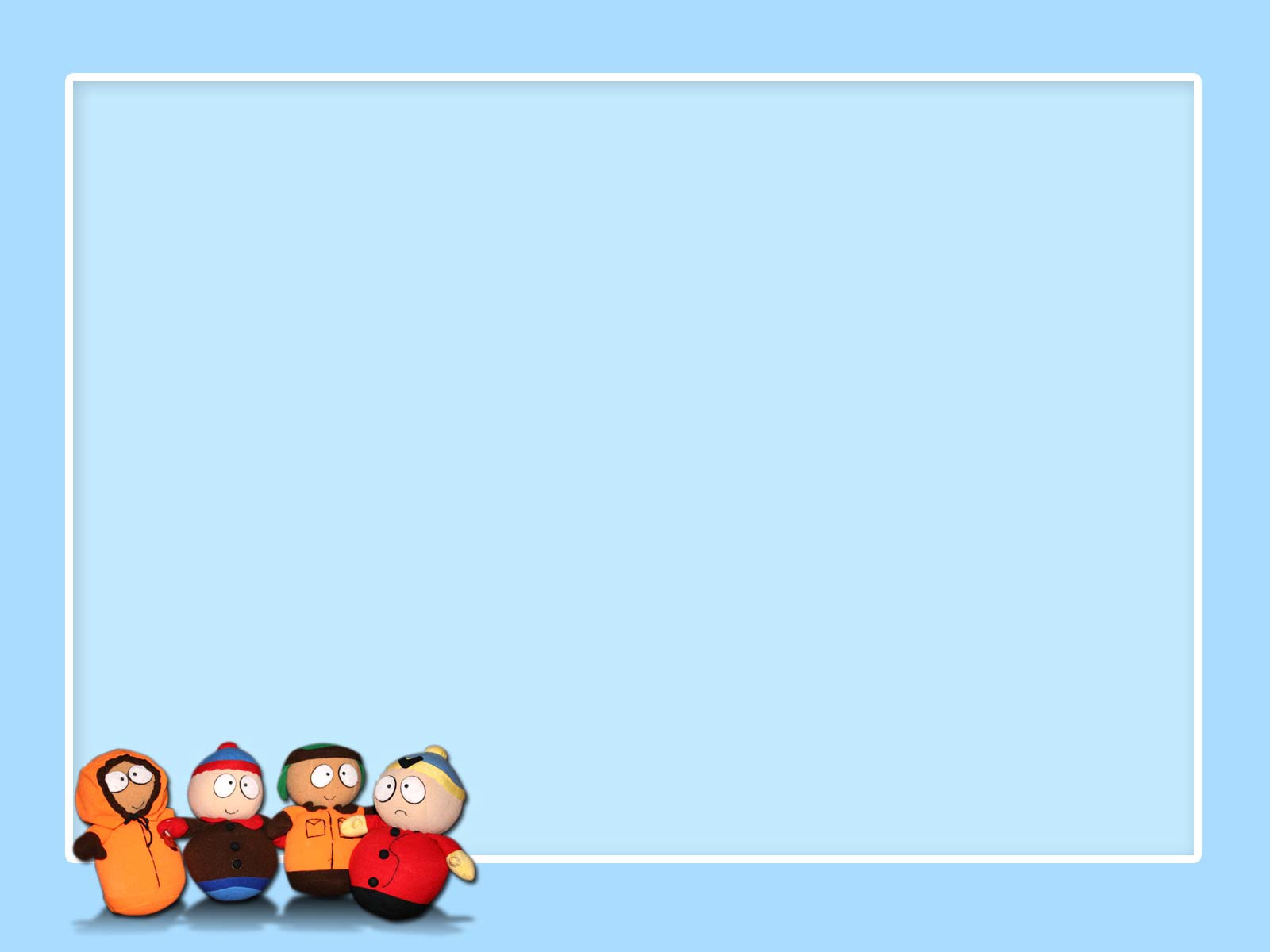 1.Ổn định tổ chức:
Cô và trẻ cùng đi thăm khu vườn, hát:
Ra chơi vườn hoa
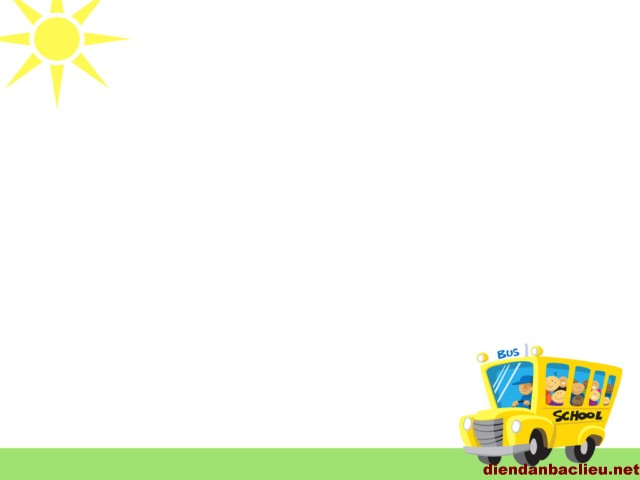 2. Phương pháp , hình thức tổ chức:

1: Khởi động
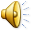 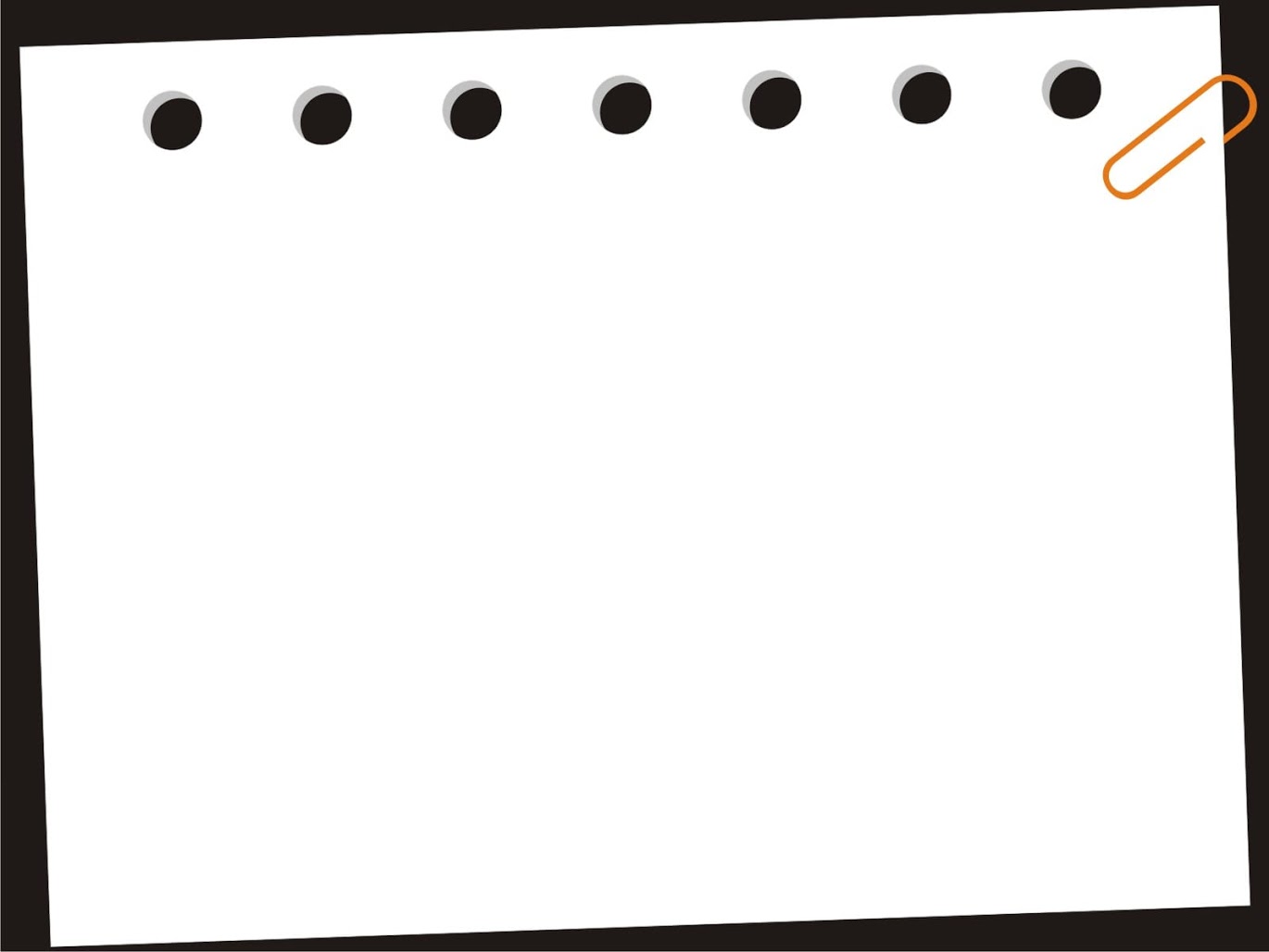 2: Trọng động

a. Bài tập phát triển chung: 
“Chú ếch con”
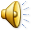 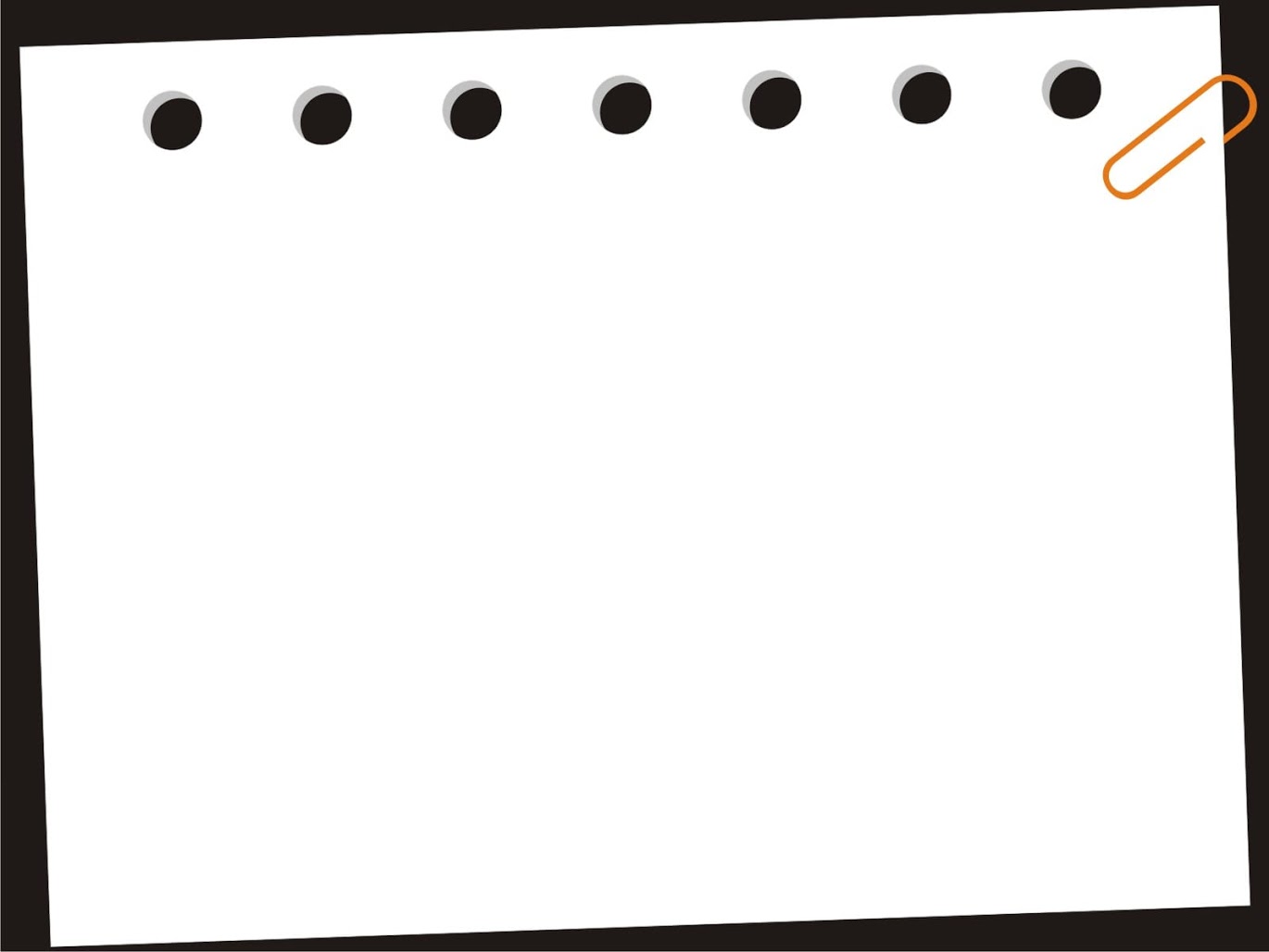 b. Vận động cơ bản: 
“Đi thăng bằng trên ghế thể dục.”
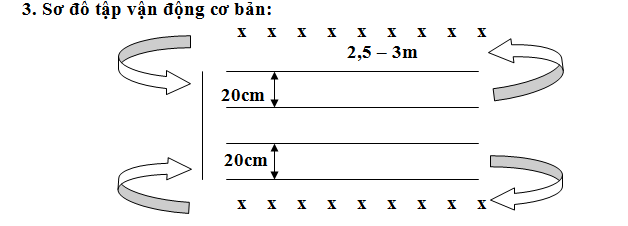 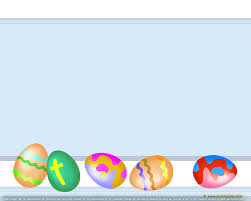 TRẺ THỰC HIỆN
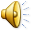 c. Trò chơi vận động: 
“Chuyển quà”
- C« giíi thiÖu c¸ch ch¬i:  LÇn l­ît c¸c thµnh viªn cña 2 ®éi sÏ lÊy mét gãi quµ rồi đi thăng bằng trên ghế thể dục sao cho tói quµ kh«ng r¬i vµ ®i tiÕp cho ®Õn hÕt. Sau ®ã cÇm tói quµ ®Ó lªn rổ.
+ LuËt ch¬i: Trß ch¬i ®­îc tÝnh b»ng mét b¶n nh¹c, sau mét b¶n nh¹c ®éi nµo mang ®­îc nhiÒu quµ ®éi ®ã giµnh chiÕn th¾ng. Những tói quµ bÞ r¬i vµ kh«ng ®óng theo yªu cÇu thì  kh«ng ®­îc tÝnh.
Trẻ chơi
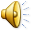 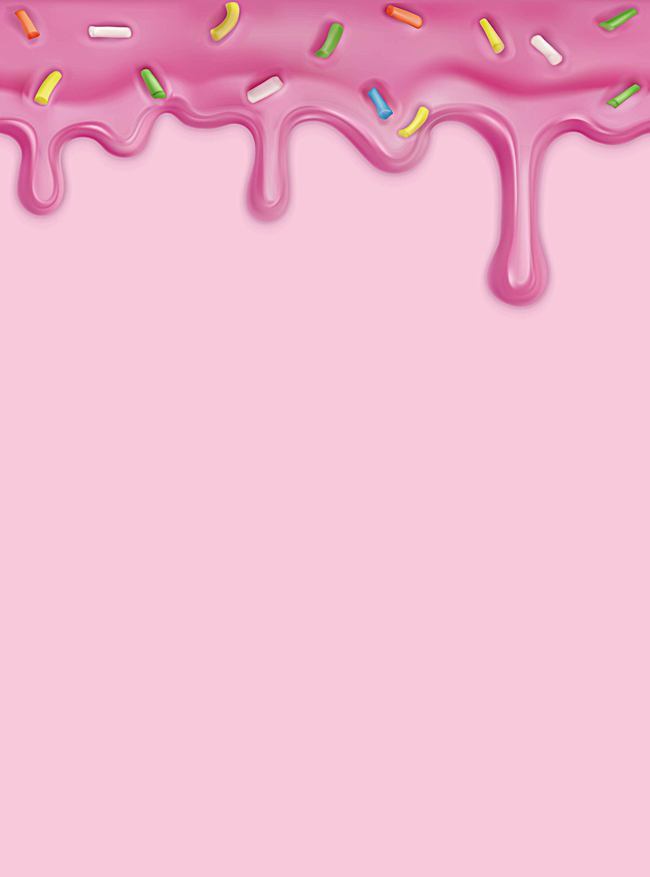 3: Hồi Tĩnh
Bé làm chim bay cò bay đi lại nhẹ nhàng quanh lớp
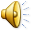 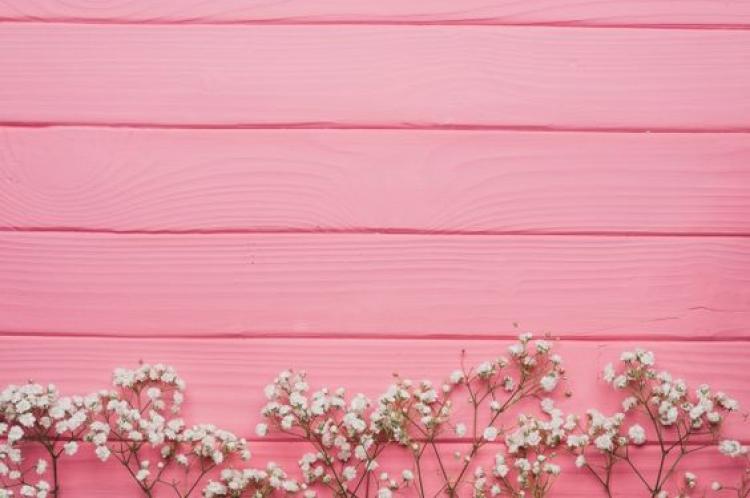 GIỜ HỌC KẾT THÚC RỒI
CHÚC CÁC CÔ MẠNH KHỎE
CHÚC CÁC CHÁU CHĂM NGOAN